3年生の問題です。
Aさんは，チョコを120円で2個買いました。 Bのさんは，240円で3個買いました。
AとBの1個あたりの値段はいくらですか。
式　A
Aは
式　B
Bは
3年生の問題です。
Aさんは，チョコを2個 120円で買いました。 Bのさんは，３個 240円で買いました。
AとBの1個あたりの値段はいくらですか。
5年生の速さの問題です。
Aの自動車は,2時間で120km進みました。 
Bの自動車は,3時間で240km 進みました。
　AとBの1時間あたりの道のり(速さ)を
　求めなさい。（１時間でどれだけ進みましたか）
1個あたりの値段を求める問題
同じ考え
1時間あたりの道のりを求める問題
（速さを求める問題）
A　 2個　120円
式
2
1
個
0
120÷2＝60
1個　60円
0
円
120
？
B　 3個　240円
式
2
1
0
3
個
240÷3＝80
1個　80円
0
？
円
240
A　 2個　120円で買った
式
2
1
個
0
120÷2＝60
1個　60円
0
円
120
？
式
A　 2時間 で 120㎞進んだ
120÷2＝60
2
1
0
時間
1時間あたり
60㎞進む
0
?
㎞
120
時速60km
速さ
Aの自動車は,2時間で120km進みました。 
Bの自動車は,3時間で240km進みました。
AとBの1時間あたりの道のり(速さ)を求めなさい。
(1時間あたりの道のり＝時速)
式　A
Aの時速は
式　B
Bの時速は
速さを求めましょう
A　 2時間 で 120㎞進んだ
式
120÷2＝60
1
2
0
時間
1時間あたり
60㎞進む
0
?
㎞
120
時速60km
B　3時間 で 240㎞進んだ
式
240÷3＝80
3
2
1
0
時間
1時間あたり
80㎞進む
0
?
㎞
時速80km
240
＝
速さ
÷
時間
道のり
＝
÷
120㎞
時速60㎞
2時間
1時間あたり60㎞
どちらも単位量あたりを求める問題
＝
÷
2個
1個60円
120円
1個あたり60円
＝
代金
個数
÷
１個の値段
速さ
自転車の速さ
秒速
１秒間に進む道のり
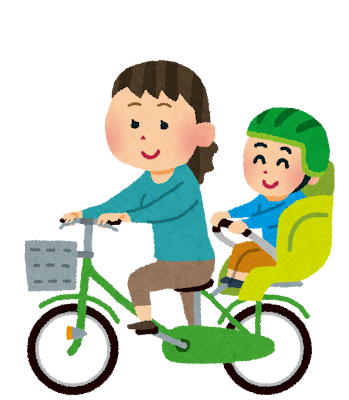 秒速5ｍ
１秒間に５ｍ進む
歩く速さ
１分間に進む道のり
分速
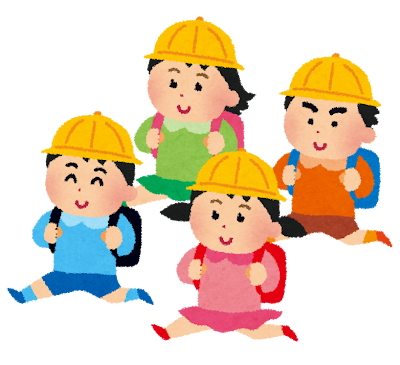 分速60ｍ
１分間に60ｍ進む
時速
１時間に進む道のり
自動車の速さ
時速50km
１時間に50㎞進む
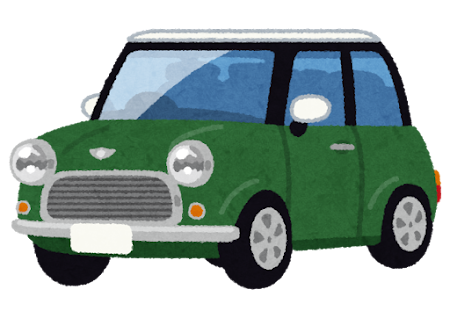 道のり÷時間＝速さ
秒速
道のり÷〇秒＝速さ(秒速)
100m÷5秒＝秒速20m
道のり÷〇分＝速さ(分速)
分速
800m÷4分＝分速200m
道のり÷〇時＝速さ(時速)
時速
200km÷5時間＝時速40km
次の速さを求めましょう。
①13.5kmの道のりを3時間で歩いた人の時速
②1500ｍの道のりを2分間で進んだ自動車の分速
③180ｍの高さを30秒でのぼったエレベーターの秒速
次の速さを求めましょう。
①13.5kmの道のりを3時間で歩いた人の時速
1時間あたりの道のり
(km)
4.5
13.5
0
0
1
2
(時間)
3
13.5÷3＝4.5
式
時速4.5km
1分間あたりの道のり
次の速さを求めましょう。
②1500mの道のりを2分間で進んだ自動車の分速
(m)
750
1500
0
0
1
2
(分間)
1500÷2＝750
式
分速750m
1秒間あたりの道のり
次の速さを求めましょう。
180ｍの高さを30秒でのぼったエレベーターの秒速
6
(m)
180
0
0
20
1
10
30
(秒間)
180÷30＝6
式
秒速6m
速さ
１秒間あたりに進む道のり
秒速
秒速5ｍ
分速
１分間あたりに進む道のり
分速60ｍ
時速
１時間あたりに進む道のり
時速50km
めあて　

　速さと時間から，
　　　　　道のりを求めよう。
3年生問題
1個60円のチョコを２個買いました。代金はいくらですか。
式
60×2＝120
1個80円のチョコを3個買いました。代金はいくらですか。
式
80×3＝240
５年生問題
時速60㎞で２時間走りました。
何㎞進みましたか。
時速60㎞は1時間に60㎞進む速さ
式
60×2＝120
答え　120㎞
時速80㎞で3時間進みました。
何㎞進みましたか。
時速80㎞は1時間に80㎞進む速さ
式
80×3＝240
答え　240㎞
歩く速さを分速60ｍ(1分間に60ｍ進む)として
家から学校までの道のりを求めよう。
①家から学校までの時間　2分
1
2
(分間)
0
0
(m)
60
120
式
60×2＝120
120ｍ
めあて　速さと時間から，道のりを求めよう。
歩く速さを分速60ｍとして
家から学校までの道のりを求めよう。
家から学校までの時間　15分
1
2
15
0
(分間)
(m)
0
60
60×15＝900
式
900ｍ
めあて　

　速さと時間から，
　　単位に気をつけて
　　　　　道のりを求めよう。
時速230kmで走る新幹線があります。
この新幹線が2時間走り続けると，
何km進みますか。
時間
単位は同じ
460km
230×2＝460
式
1
2
0
4
3
(時間)
0
(km)
460
230
時速230kmで走る新幹線があります。
この新幹線が2時間走り続けると，
何km進みますか。
また，3時間30分では，何km進みますか。
単位がちがうのでそろえよう
3時間30分を時間になおそう
330時間
3.3時間
3.5時間
分を時間になおすのはどうすればいいの？
１あたりの数
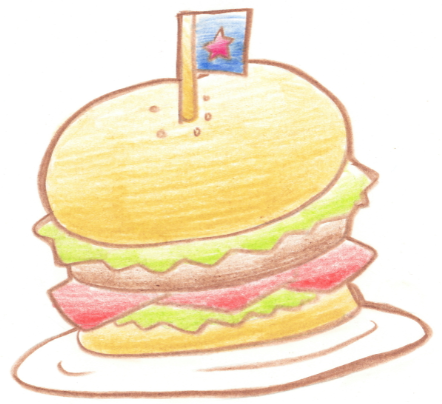 １個60円の　　　　特製マックバーガー
全体の数
いくつ分
120円で何個買えるの？
全財産120円や何個買える？
3個
0.5個
2個
1個
1.5個
１あたりの数×いくつ分＝全体の数
60円 × 個数     ＝120円  　だから
個数は
120÷60＝
2
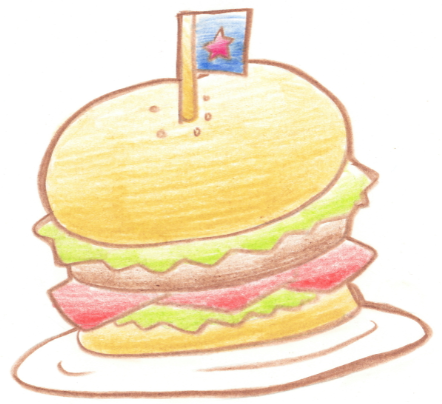 １あたりの数
１個60円の　　　　特製マックバーガー
いくつ分
全体の数
90円で何個買えるの？
全財産90円や何個買える？
0.5個
2個
3個
1個
1.5個
１あたり×いくつ分＝全体の数
60円×個数＝90円　だから
個数は
90÷60＝
1.5
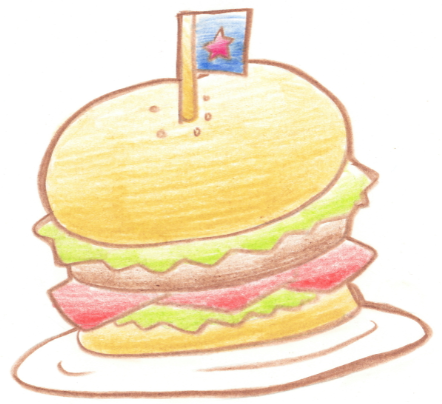 １あたり
１個60円の　　　　特製マックバーガー
いくつ分
全体の数
60円で何個買えるの？
全財産60円や何個買える？
0.5個
2個
3個
1個
1.5個
１あたり×いくつ分＝全体の数
60×個数＝60　だから
個数は
60÷60＝
1
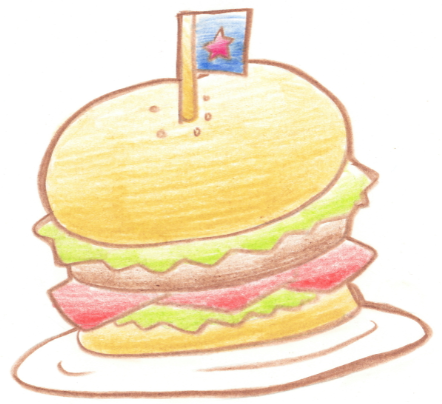 １あたり
１個60円の　　　　特製マックバーガー
いくつ分
全体の数
30円で何個買えるの？
全財産30円や何個買える？
0.5個
2個
3個
1個
1.5個
１あたり×いくつ分＝全体の数
60円×個数＝30円　だから
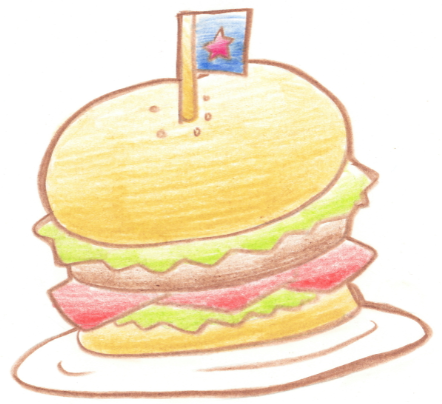 個数は
30÷60＝
0.5
１個60円の　　120円で何個買えるの？
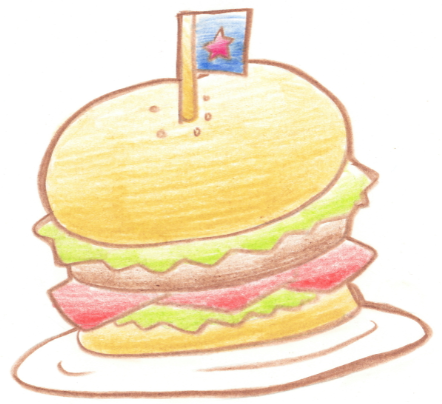 60
円
90
円
0
30
円
120
円
0
個
1
1.5
個
個
2
0.5
個
120÷60＝
2
60×□＝120
１個60円　　90円で何個買えるの？
1.5
90÷60＝
60×□＝90
１個60円　　60円で何個買えるの？
60÷60＝1
60×□＝60
１個60円　　30円で何個買えるの？
0.5
30÷60＝
60×□＝30
分を時間になおす
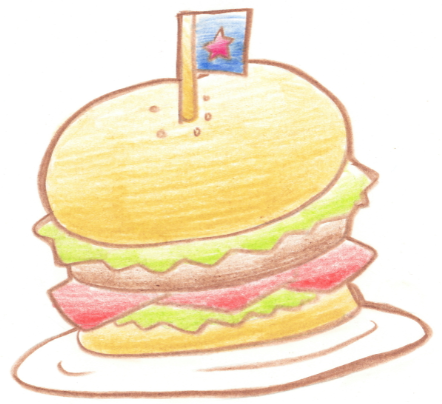 １個60円の　　　　特製マックバーガー
１時間は60分
１あたりの数
120円で何個買えるの？
120分は何時間か？
全体の数
いくつ分
0.5時間
2時間
3時間
1時間
1.5時間
１あたり×いくつ分＝全体の数
60分×何時間＝120分　だから
120÷60＝
2
時間にするには
分を時間になおす
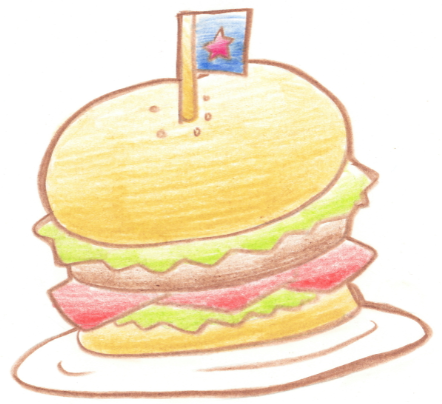 １個60円の　　　　特製マックバーガー
１時間は60分
１あたりの数
30円で何個買えるの？
30分は何時間か？
全体の数
いくつ分
0.5時間
2時間
3時間
1時間
1.5時間
１あたり×いくつ分＝全体の数
60分×何時間＝30分　だから
30÷60＝
0.5
時間にするには
時速230kmで走る新幹線があります。
この新幹線が2時間走り続けると，
何km進みますか。
また，3時間30分では，何km進みますか。
単位がちがうので単位をそろえよう
3時間と30分
3時間30分は
１時間は60分
だから
どっち
3.3時間
3.5時間
単位をそろえて計算しよう
時速230kmで走る新幹線があります。
3時間30分では，何km進みますか。
0
30
分
分
60
0
1
0.5
時間
時間
１時間(60分)の
半分の時間だから
30分は
3.5時間
＝
3時間30分
30分を時間になおしてみよう
全体の数
0
30
分
分
60
１あたり
0
1
0.5
時間
時間
いくつ分
１あたりの数×いくつ分＝全体の数
30
＝
×
60
÷
30
60
＝
0.5
3＋0.5
＝
3.5時間
3時間30分
60分で１時間だから
60でわれば分を時間になおせるね
2時間
60分
＝
÷
120分
2.5時間
60分
＝
÷
150分
0.8時間
60分
＝
÷
48分
0.5時間
60分
＝
÷
30分
0.2時間
60分
＝
÷
12分
単位をそろえて計算しよう
時速230kmで走る新幹線があります。
3時間30分では，何km進みますか。
0
30
分
分
60
0
1
0.5
時間
時間
0.5時間だから
30分は
3.5時間
＝
3時間30分
時速230kmで走る新幹線があります。
3時間30分では，何km進みますか。
単位を時間にそろえると
時速230㎞=１時間に230㎞
時間
＝
3.5
3時間30分
0
1
2
3.5
4
3
(時間)
×3
×2
×3.5
(km)
0
460
805
690
230
式
230×3.5＝
805
805km
次の道のりを求めましょう。
全体の数
１あたりの数
いくつ分
①時速45kmの自動車が2時間に進む道のり
(1時間に45㎞進む)
１あたりの数×いくつ分＝全体の数
1
2
4
0
3
(時間)
0
(km)
90
45
45×2＝90
90km
次の道のりを求めましょう。
１あたりの数×いくつ分＝全体の数
いくつ分
１あたりの数
全体の数
① 時速45kmの自動車が2時間に進む道のり
(1時間に45㎞進む)
速さ×時間＝道のり
90km
45×2＝90
いくつ分
１あたりの数
全体の数
② 分速1.6kmのはとが30分間に飛ぶきょり
速さ×時間＝道のり
(1分間に1.6㎞進む)
48km
1.6×30＝48
１あたりの数
いくつ分
全体の数
③ 秒速32mのチーターが30秒間に走る道のり
速さ×時間＝道のり
(1秒間に32m進む)
960m
32×30＝960
１あたりの数×いくつ分＝全体の数
めあて
全体の数
１あたりの数
速さと道のりから，
　　　時間を考えよう。
いくつ分
１あたりの数×いくつ分＝全体の数
÷
全体の数
１あたりの数
いくつ分
＝
5年生問題
１時間あたり20km進む
台風が時速20kmで進んでいます。
100km進むのにかかる時間はどれだけですか。
100÷20＝5
式
5時間
道のり÷速さ＝時間
3年生問題
１個あたり20円の値段
1個20円のチョコを買います。
100円では何個買えますか。
式
100÷20＝5
5個
3年生問題
１個あたり20円
1個20円のチョコを買います。
100円では何個買えますか。
100は20がいくつ分か
0
0
20
(円)
100
1
(個数)
式
100÷20＝5
5個
１時間あたり20km進む
0
5年生問題
0
20
(㎞)
100
台風が時速20kmで進んでいます。
100km進むのにかかる時間はどれだけですか。
道のり÷速さ＝時間
1
(時間)
式
5時間
100÷20＝5
台風が時速5kmで進んでいます。
このままの速さで20km進むのにかかる時間は，どれだけですか。
20km進むのにかかる時間を求めましょう。
(時間)
4
0
1
0
(km)
5
道のり÷速さ＝時間
20
式
20÷5＝
4
台風が時速25㎞で進んでいます。
このままの速さで300㎞進むのにかかる時間は，どれだけですか。また，800㎞進むのにかかる時間は，どれだけですか。
㋐300 ㎞進むのにかかる時間を求めましょう。
(時間)
1
0
12
0
道のり÷速さ＝時間
300
(㎞)
25
12時間
式
300÷25＝
12
台風が時速25kmで進んでいます。
このままの速さで300km進むのにかかる時間は，どれだけですか。また，800km進むのにかかる時間は，どれだけですか。
㋑800km進むのにかかる時間を求めましょう。
(時間)
32
0
1
道のり÷速さ＝時間
0
800
(km)
25
式
800÷25＝
32
32時間
めあて
速さの表し方がちがうときのくらべ方を考えよう。
秒速を分速に
１秒間に進む速さを１分間に進む速さに
1秒間に2m進む速さ
秒速2m
１分間
60秒間
0
50秒
40秒
10秒
30秒
20秒
100m
80m
60m
20m
40m
0
120m
１分間
2秒
1秒
3秒
6秒
4秒
5秒
…
120
2m
4m
6m
8m
10m
12m
m
分速120ｍ
秒速を分速に　分速を時速に
60分
60秒
１時間
１分間
１秒間
120m
×60
7200m
2m
×60
秒速2m
120m
分速
7200ｍ
時速
時速7.2㎞
×60
×60
秒速を分速に　　　　　分速を時速に
秒速2m
120m
分速
7200ｍ
時速
時速7.2㎞
×60
×60
分速を秒速に　　　　　時速を分速に
÷60
÷60
１秒間
１分間
１時間
2m
秒速
分速
7200m
120m
時速
÷60
÷60
速さ
１時間あたりに進む道のり
時速
１時間あたり5㎞進む速さ
時速5㎞
歩く
時速60kｍ
自動車
１時間あたり60kｍ進む速さ
新幹線
時速300kｍ
１時間あたり300kｍ進む速さ
飛行機
(旅客機)
時速1080kｍ
１時間あたり1080kｍ進む速さ
速さ
１分間あたりに進む道のり
分速
１分間あたり80ｍ進む速さ
分速80ｍ
歩く
分速1kｍ
自動車
１分間あたり1kｍ進む速さ
新幹線
分速5kｍ
１分間あたり5kｍ進む速さ
飛行機
(旅客機)
分速18kｍ
１分間あたり18kｍ進む速さ
速さ
１分間あたりに進む道のり
分速
１秒間あたり1.2ｍ進む速さ
秒速1.2ｍ
歩く
秒速20ｍ
自動車
１秒間あたり20ｍ進む速さ
新幹線
秒速80ｍ
１秒間あたり80ｍ進む速さ
飛行機
(旅客機)
秒速300ｍ
１秒間あたり300ｍ進む速さ
速さ
新幹線
のぞみ
家庭用の
自動車
飛行機
旅客機
秒速 300m
秒速 15m
秒速 80m
分速 18km
分速 4.8km
分速 0.9km
時速
54km
288km
時速
時速 1080km
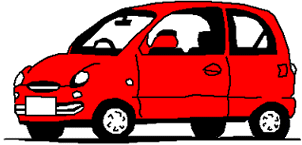 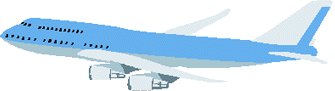 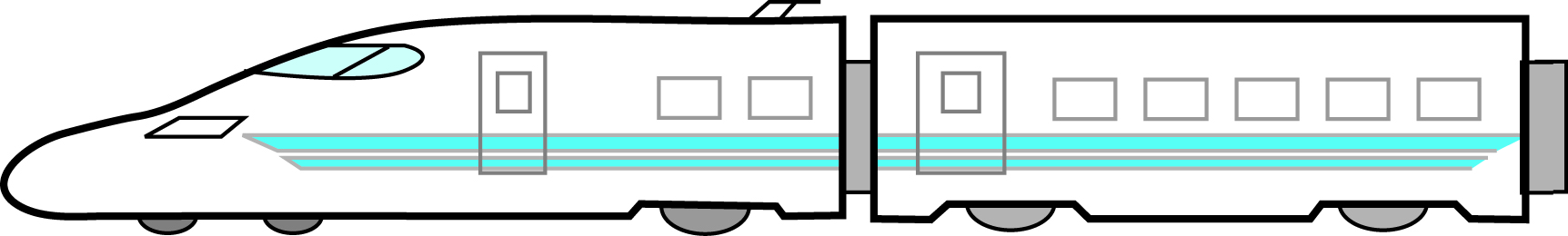